Духовно-нравственное воспитание
Подготовила
 Купцова
Мария
Викторовна
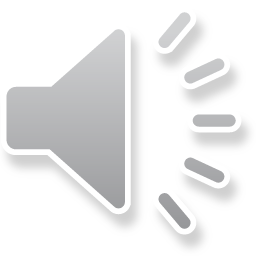 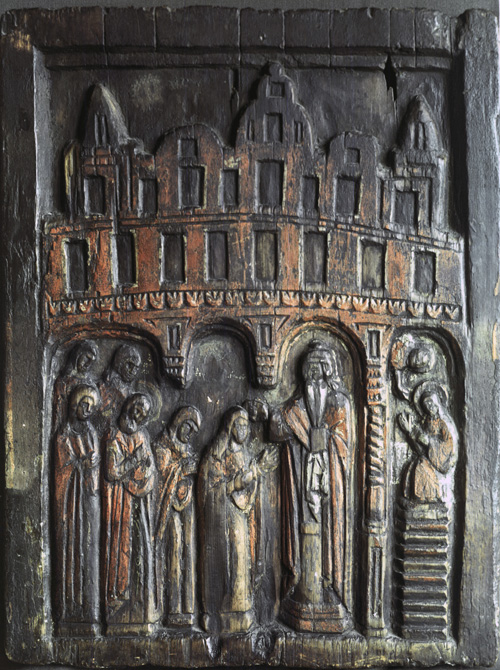 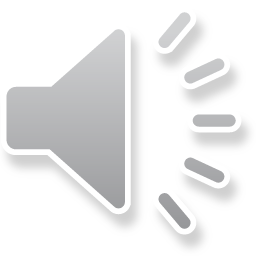 [Speaker Notes: Деревянная икона «Введение во храм Пресвятой Богородицы», XVI в. Архангельский музей изобразительных искусств.]
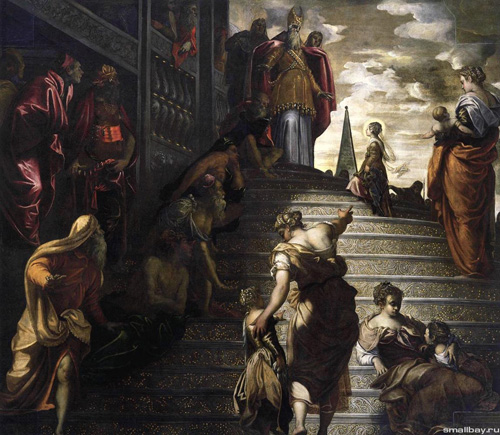 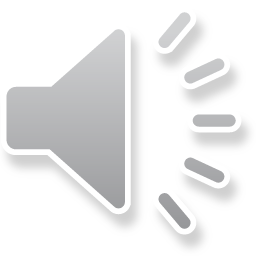 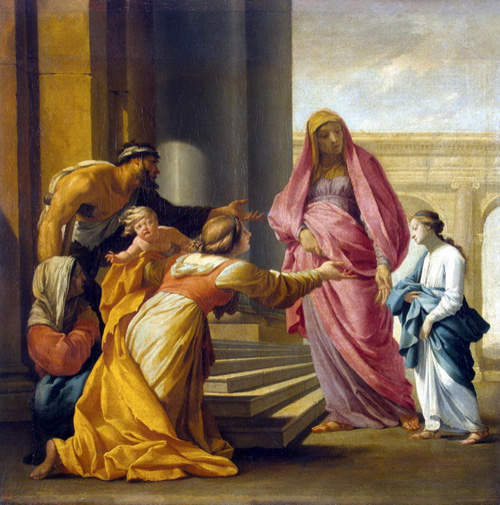 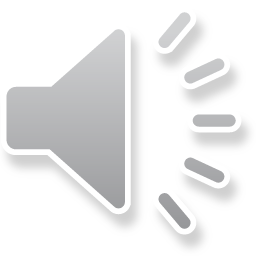 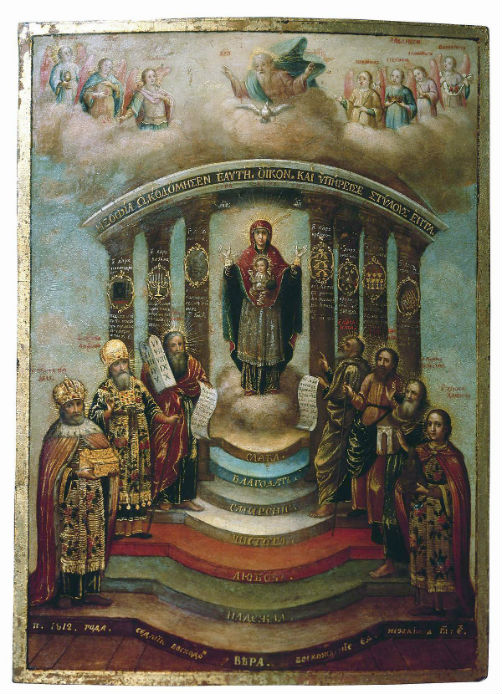 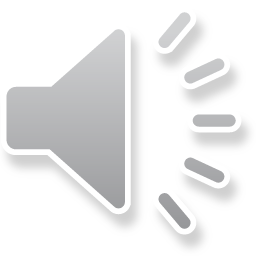